Молодежный клуб «Движение»
Цель: развитие районного волонтерства, привлечение молодежи к социально-полезной деятельности, в том числе ресоциализация подростков, находящихся в трудной жизненной ситуации, через  волонтерское движение с обучением,  развитием личностного потенциала и приобретением жизненно
необходимых навыков для дальнейшего саморазвития.
Задачи:
формирование
необходимых навыков  и умений в сфере  общения
развитие мотивации и  целенаправленной
деятельности
усвоение социально-  культурного опыта
активное участие в  жизни общества
целенаправленное
изменение социально-  психологических  установок и ценностных  ориентаций
создание условий
«успешности» через  реализацию творческих  возможностей
профилактика
деструктивных явлений
в молодежной среде
Этапы работы
Организационно-  мотивационный этап
формируется мотив волонтерской деятельности–
возможность получить дополнительные знания и опыт для  практической работы
включает различные формы и методы обучения(мастер-
классы, мастерские, тренинги, семинары), направленные на
выработку поведения, восприятия, мышления, с
повышением уровня информированности подростов
Обучающе-
адаптационный	этап
Этап - Командная  эффективность
создаются проекты социально значимой деятельности,
систематически проводятся мероприятия и акции
Этап Самореализации  и саморазвития
актуализируется самостоятельное участие подростков в  мероприятиях района и города, с привлечением ближайшего  окружения в волонтерскую деятельность
Формы и методы обучения
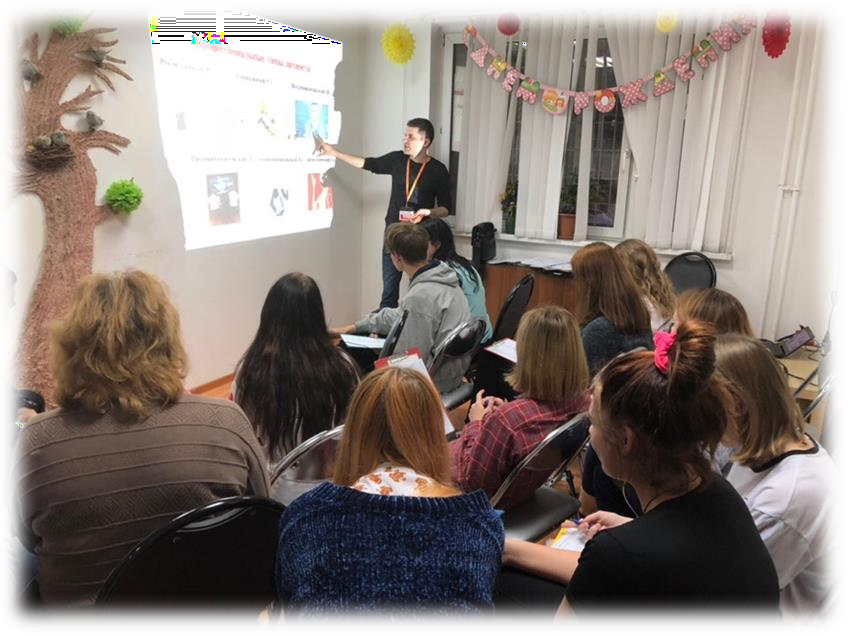 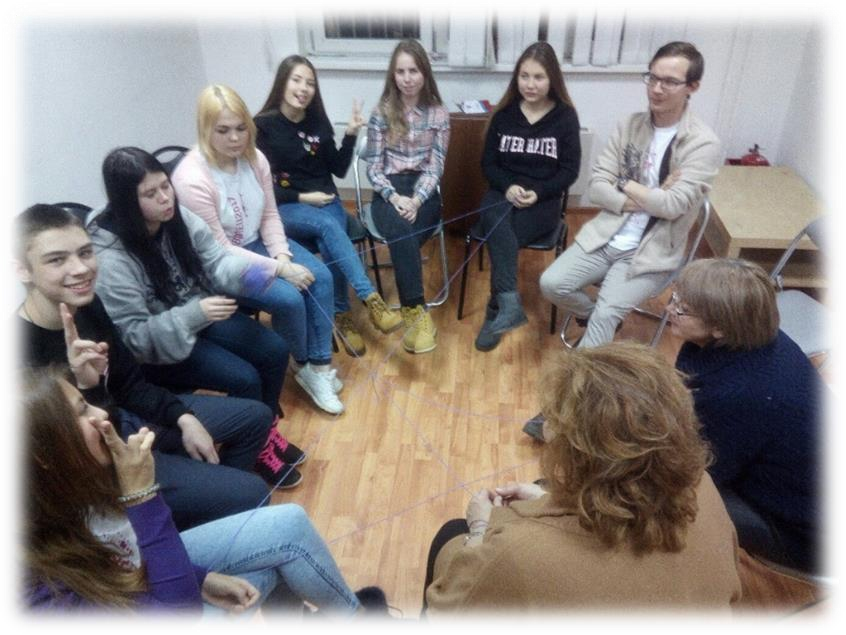 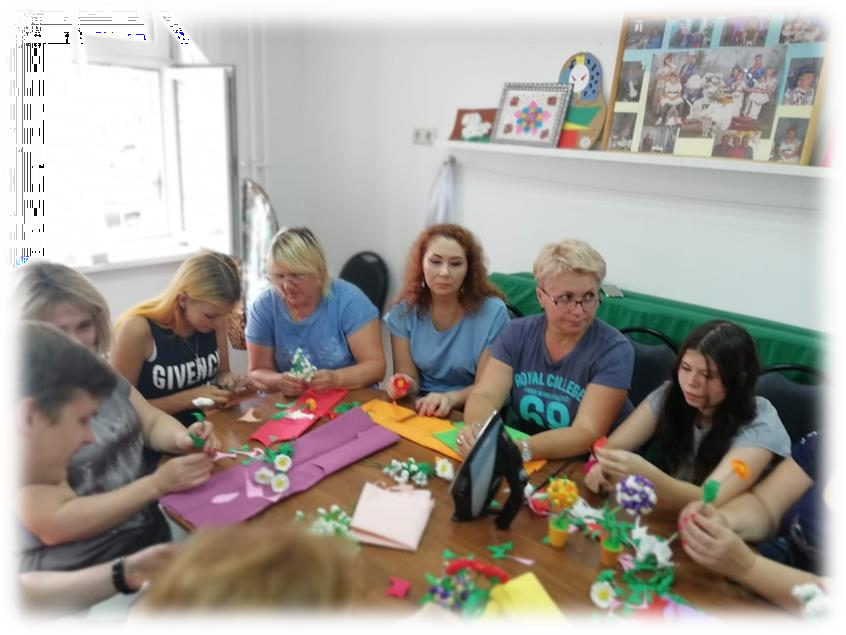 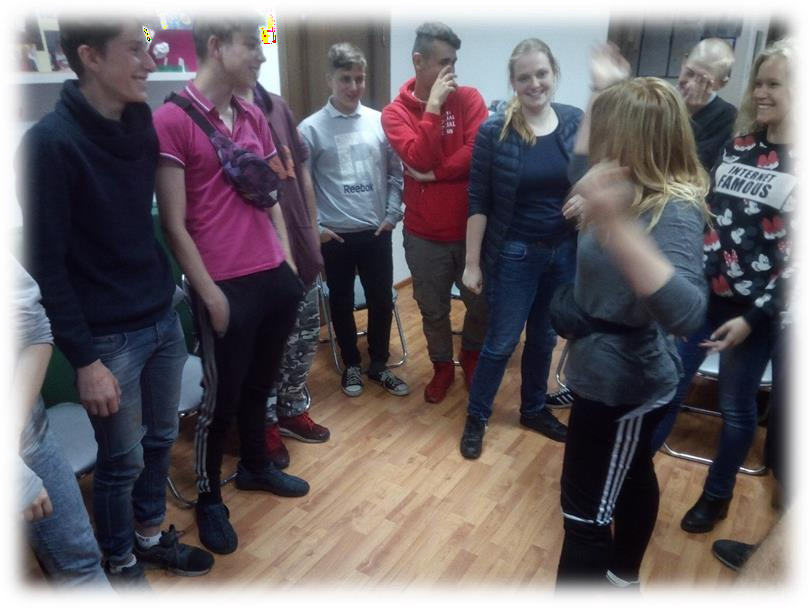 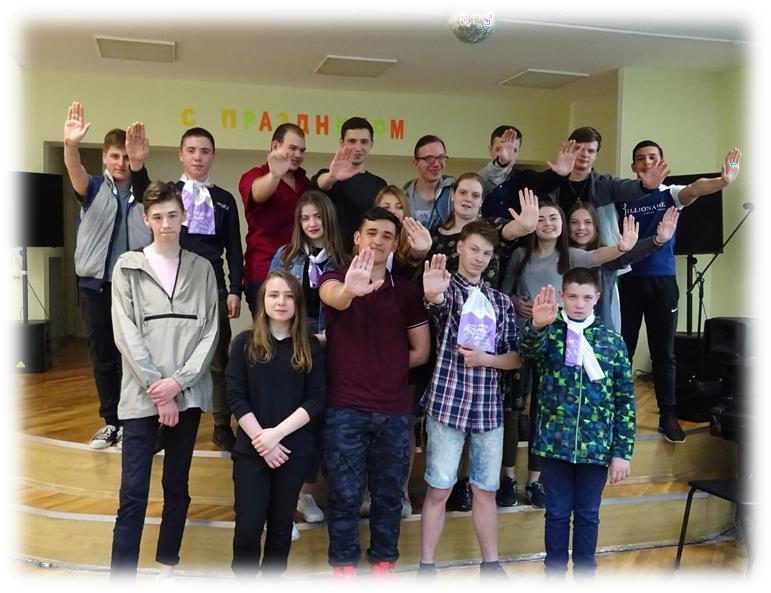 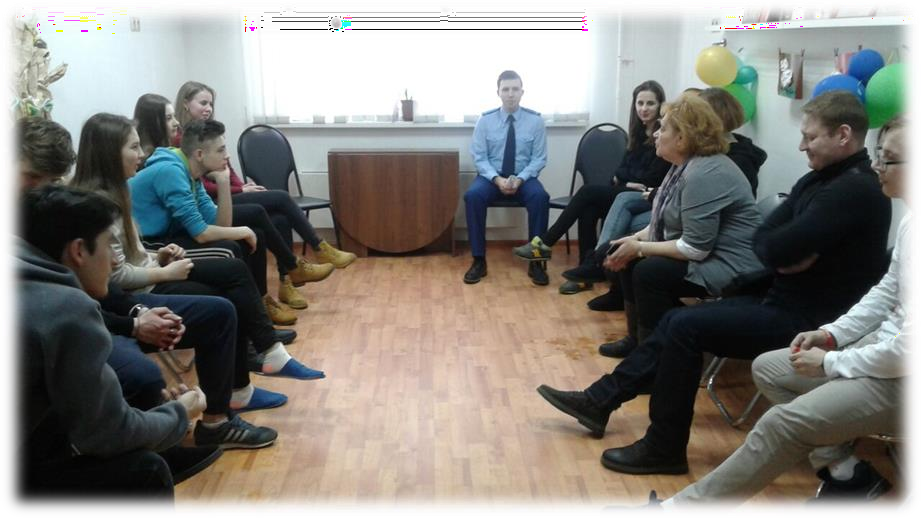 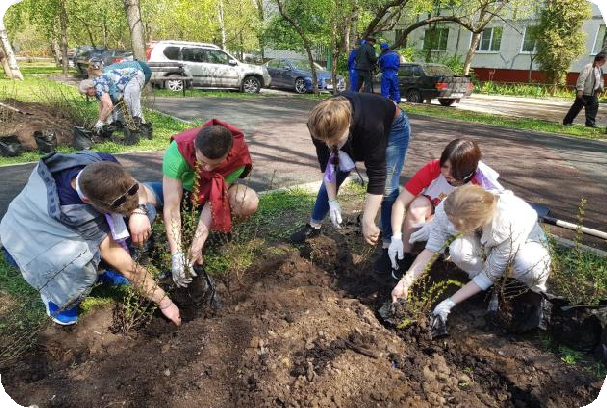 Направление деятельности, акции и мероприятия
-Поздравление и помощь Ветеранам ВОВ, детям блокадного Ленинграда. ликвидаторам ЧАЭС
-Сопровождение районных и окружных государственных праздников.
-Проведение районных акций в формате рекомендаций РЦ Мосволонтер
-Сбор гуманитарной помощи на базе городского и районных отделений ЕР
-Поддержка семей военнослужащих
-Помощь в организации праздников для многодетных семей и семей с детьми-инвалидами в районе
- Помощь в проведении праздников двора, спортивных мероприятий в районе и округе
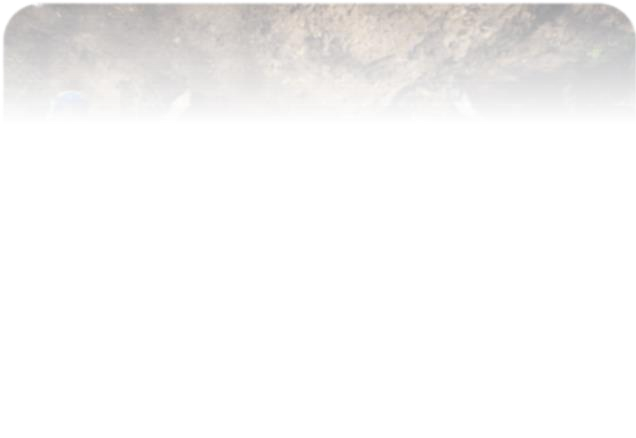 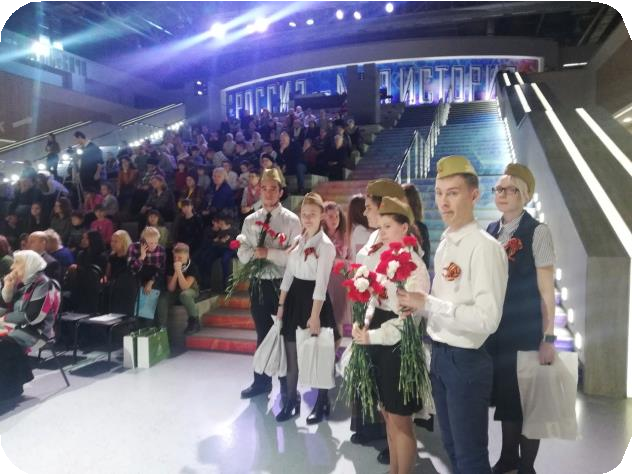 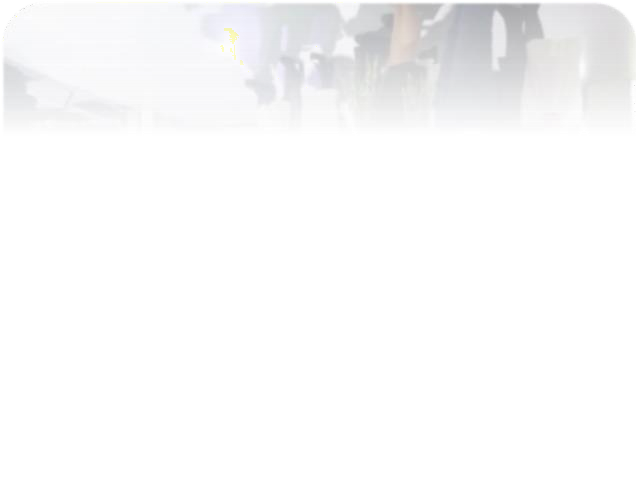 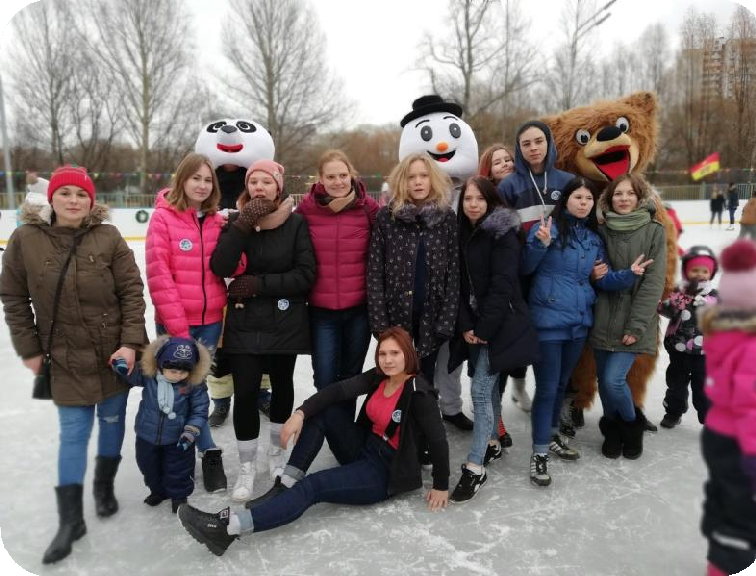 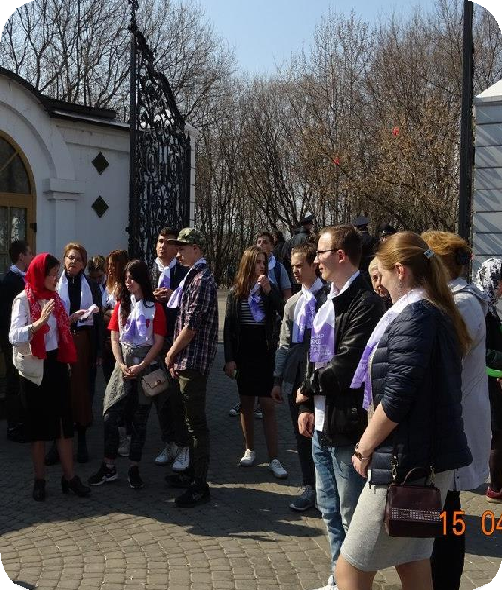 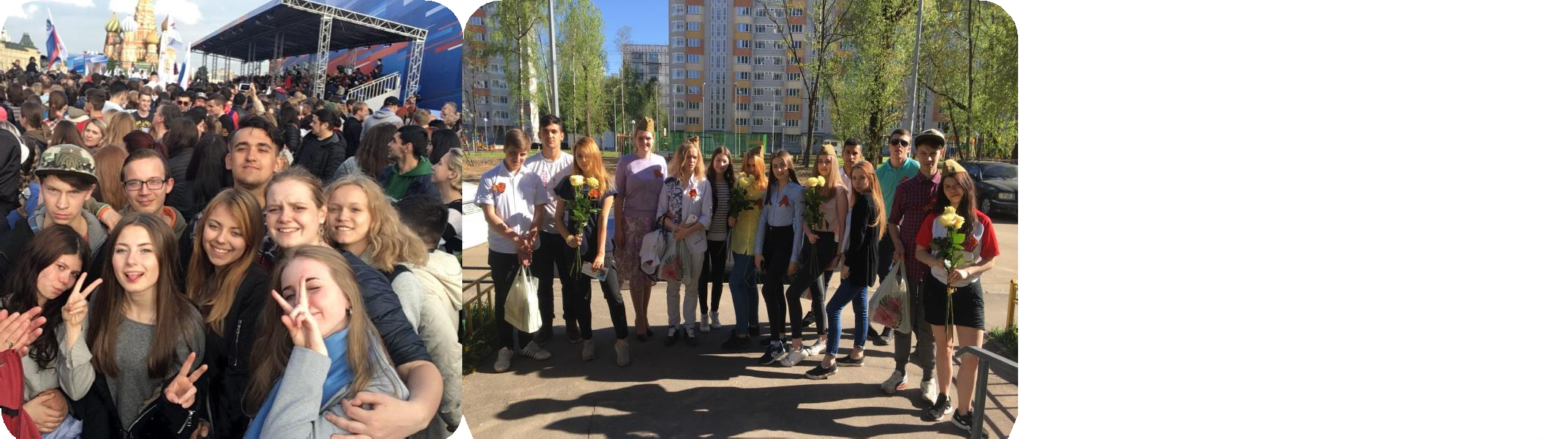 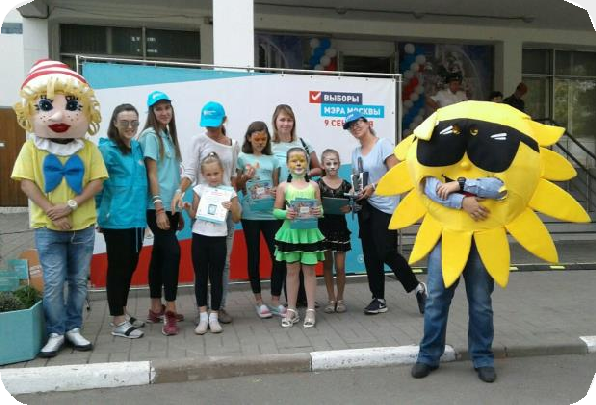 Результат
Развитие лидерских навыков и повышение  ответственности за других.
Проявление инициативы и умение отстаивать свои идеи.
Появление навыка предотвращать конфликты и решать  уже сложившиеся конфликтные ситуации.
Принятие норм и ценностей общества.
Повышение самооценки.
Повышение социального статуса.
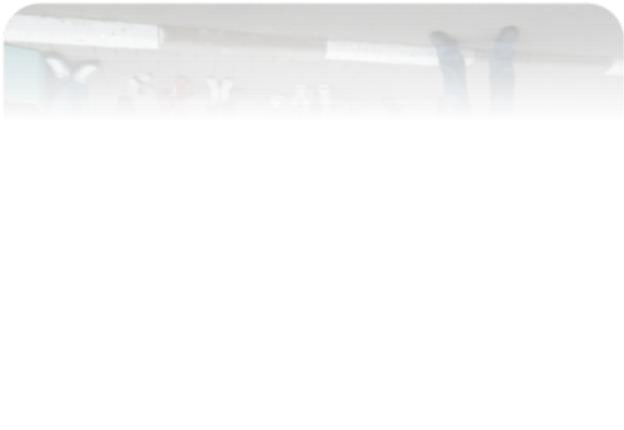 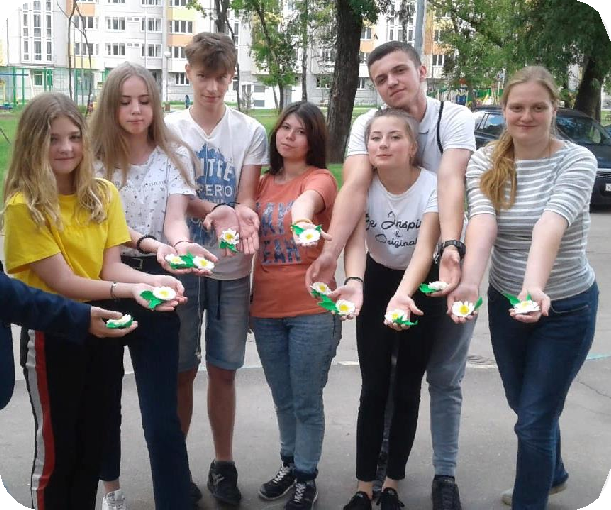 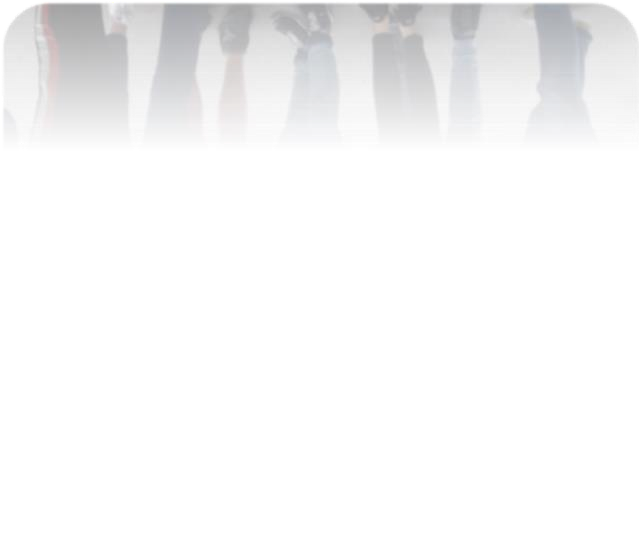 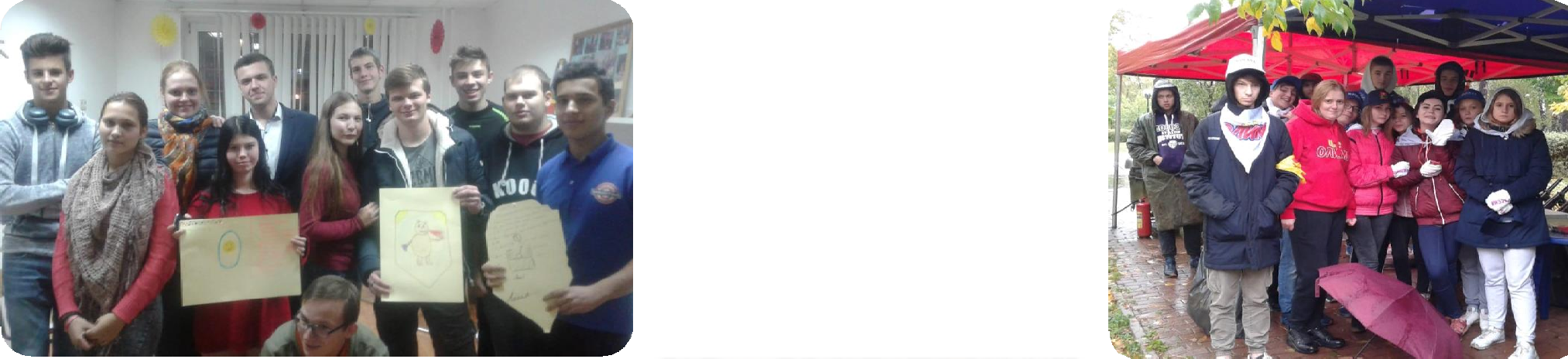 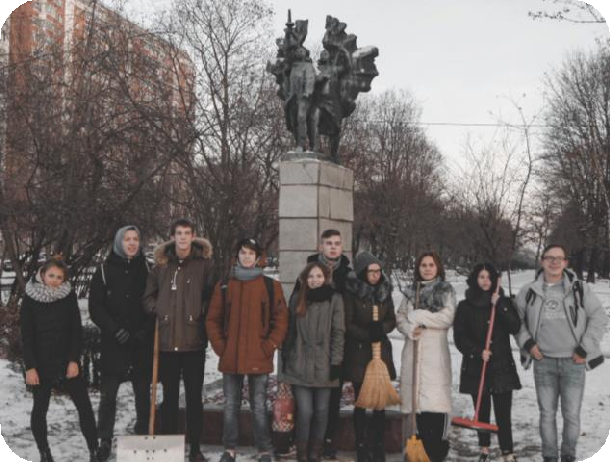 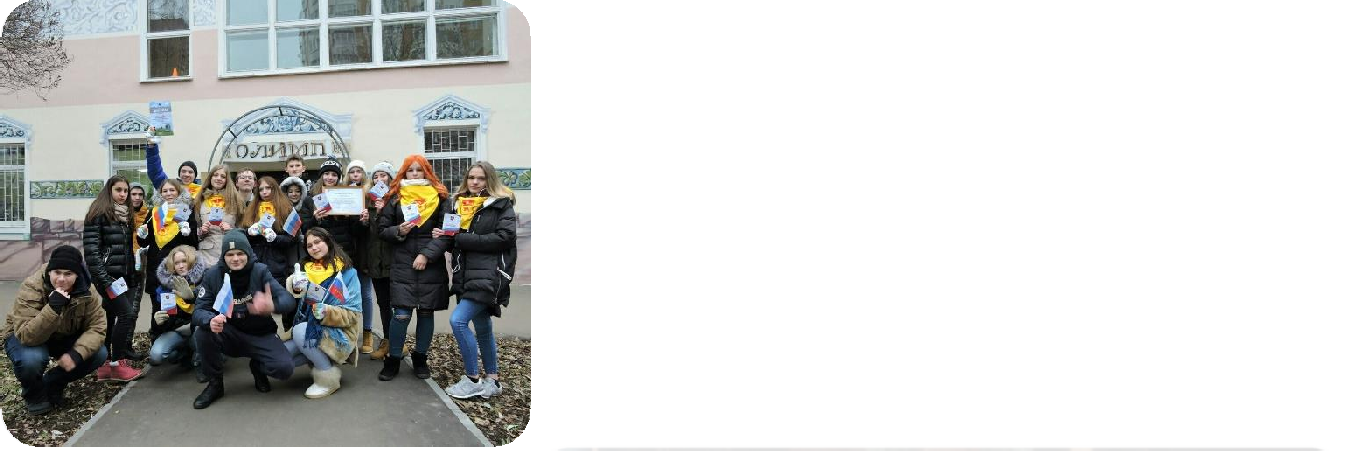 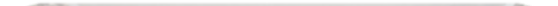 Информация о команде
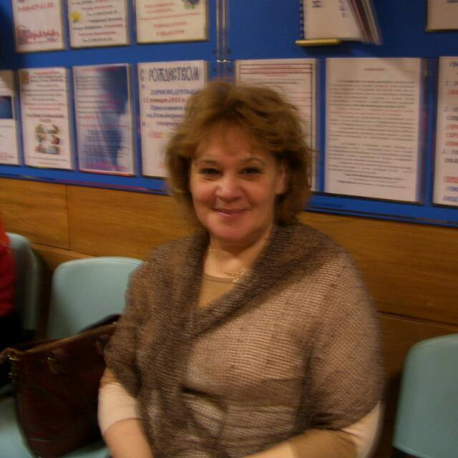 Руководитель
Плешакова Елена Владимировна





Белых Анна Ивановна



SMM специалист
Баярова Лейла
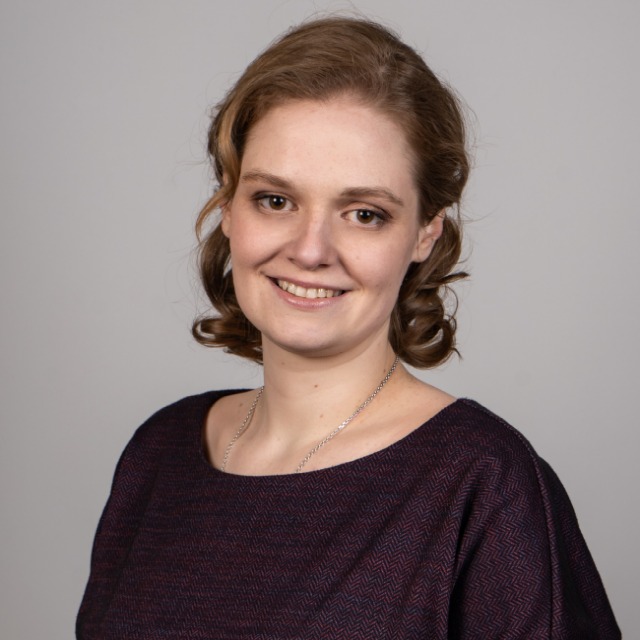 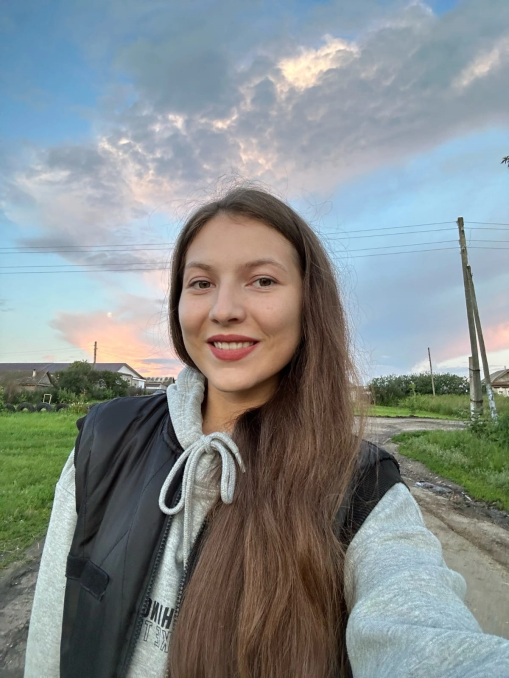